Preview p. 50
List some characteristics of Renaissance art
Why are these works considered Renaissance Art?
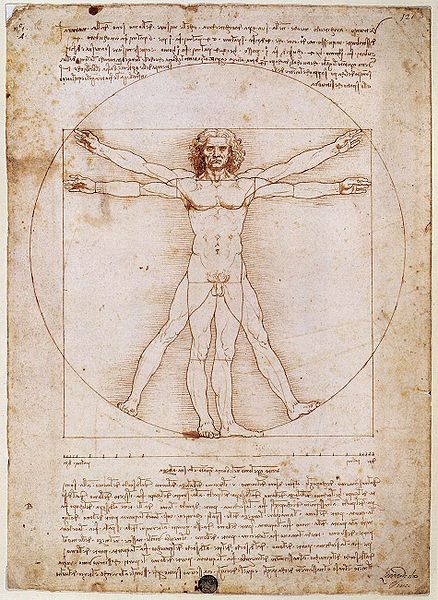 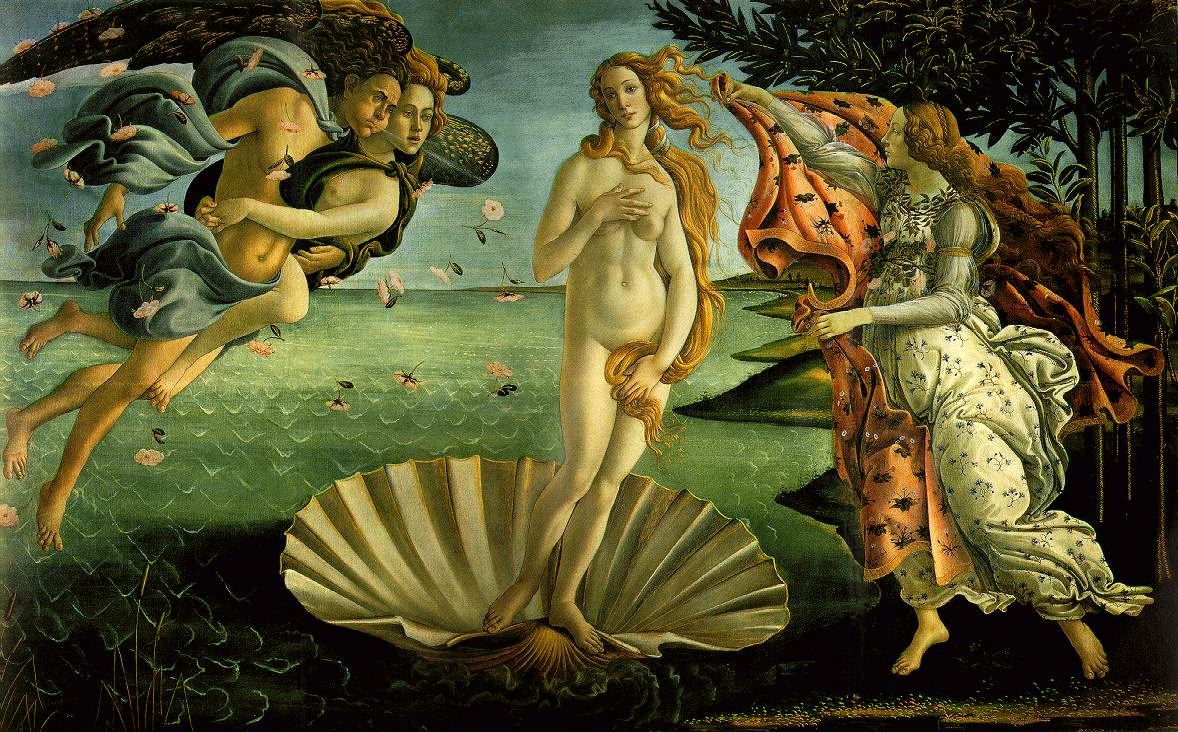 Renaissance Art p.50
Italians were willing to
 spend a lot of money on art.
Art communicated social, cultural, and spiritual values
Italian banking and international trade interests had the money
Public art in Florence was organized and supported by guilds


Therefore, the consumption of art was a form of competition for social and political status.
Characteristics of Renaissance Art
1. Realism & Expression

Expulsion from the Garden
Masaccio
1427
First nudes since classical times.
Characteristics of Renaissance Art
2. Perspective

The Trinity
Massaccio
1427
Characteristics of Renaissance Art
3. Classicism

Venus
Medici
Greco-Roman influence
Individualism
Secularism & Humanism
Characteristics of Renaissance Art
4. Emphasis on Individualism

Batista Sforza & Federico de Montefeltre: The Duke & Dutchess of Urbino
Piero delia Francesca
1465-1466
Characteristics of Renaissance Art
5. Geometrical Arrangement of Figures
The Dreyfus Madonna with the Pomegranite
Leonardo da Vinci
1469
The figure as architecture
Characteristics of Renaissance Art
6. Artists as Personalities

Lives of the Most Excellent Painters, Sculptors, and Architects
Giorgia Vasari
1550
Birth of Venus (Botticelli 1486)
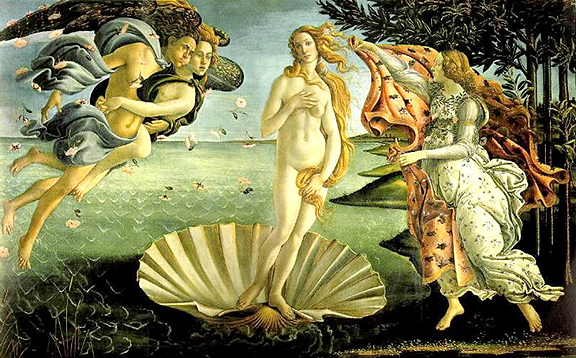 Venus and Mars (Botticelli 1483)
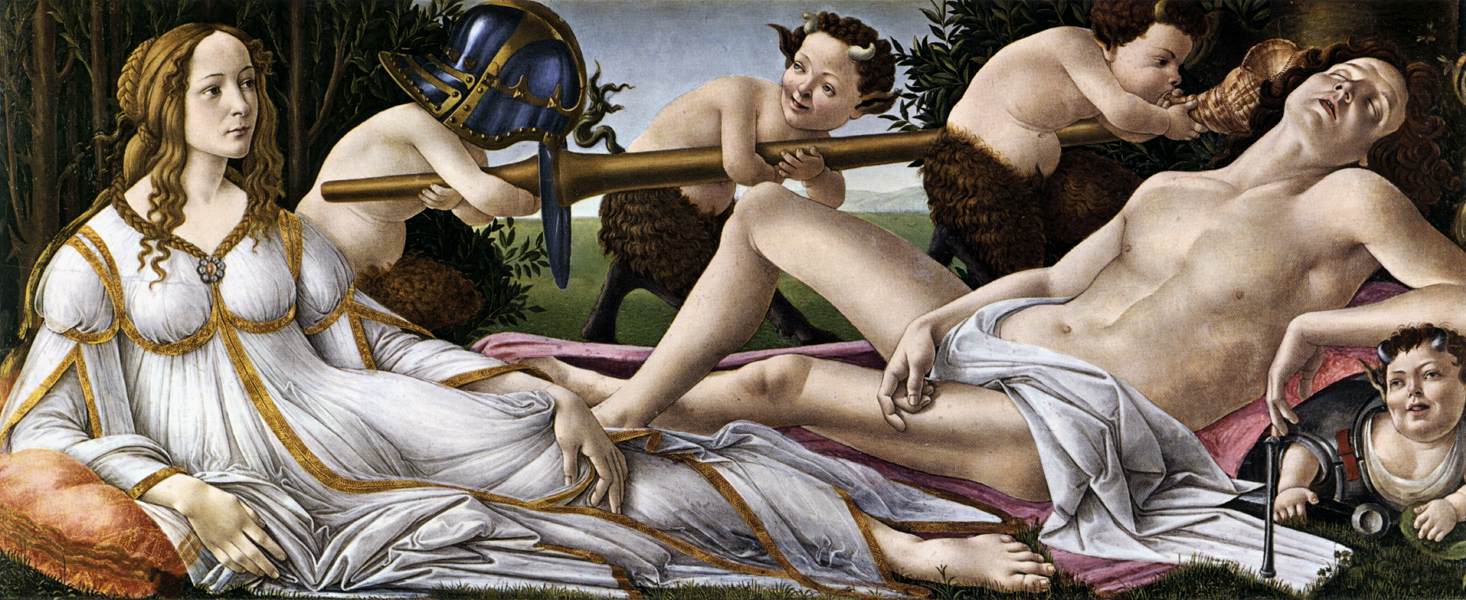 Mona Lisa (Da Vinci 1503-1505)
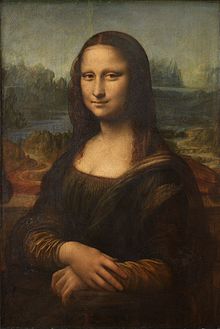 The Last Supper (Da Vinci 1495-1498)
Restored
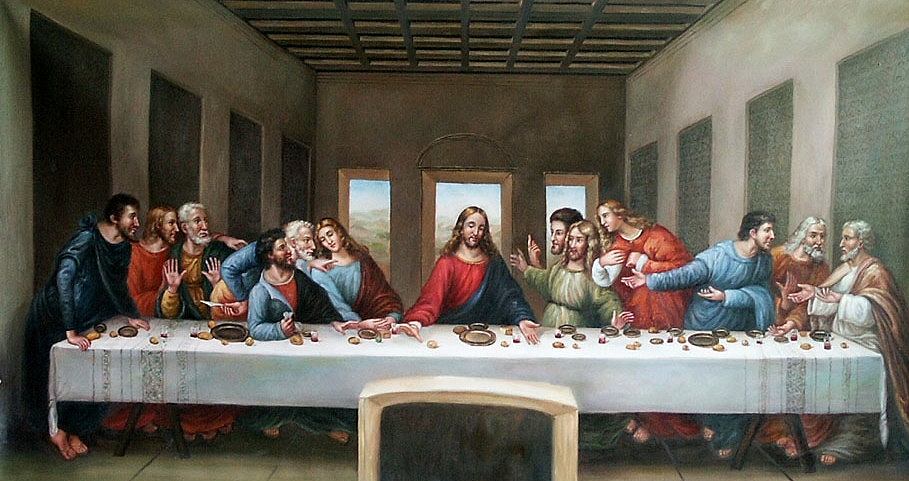 The Last Supper (Da Vinci 1495-1498)
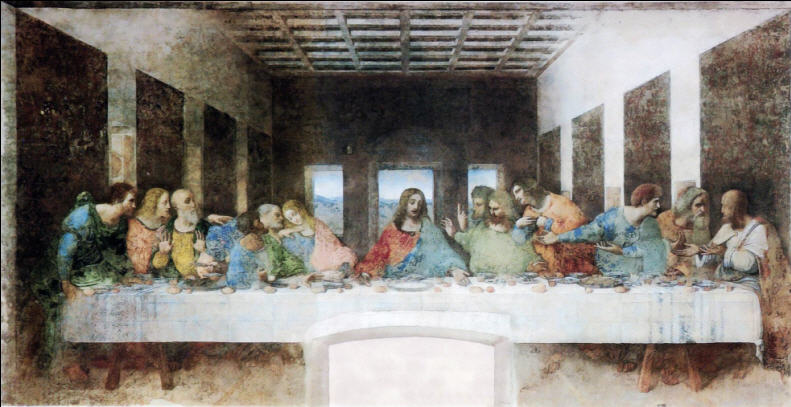 David (Michelangelo 1501-1504)
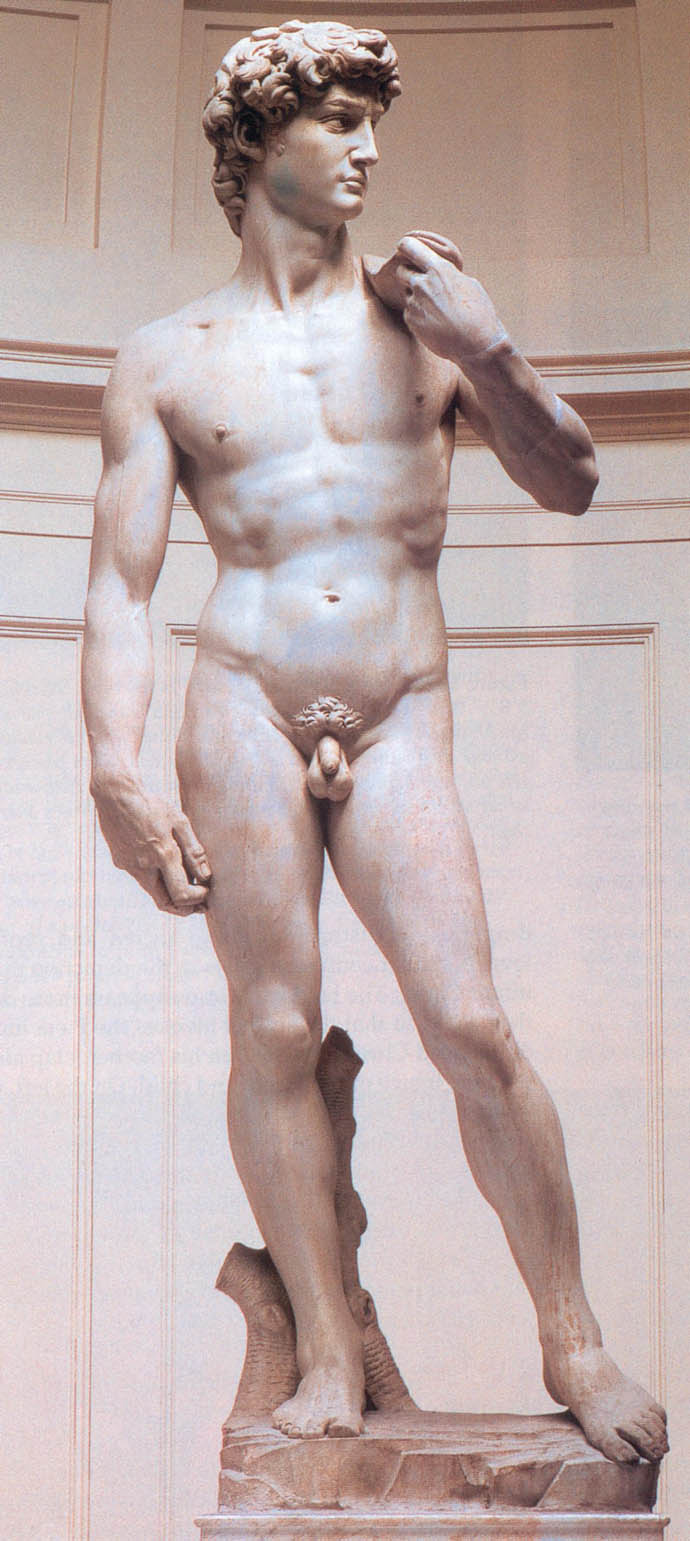 David (detail of right hand) Michelangelo
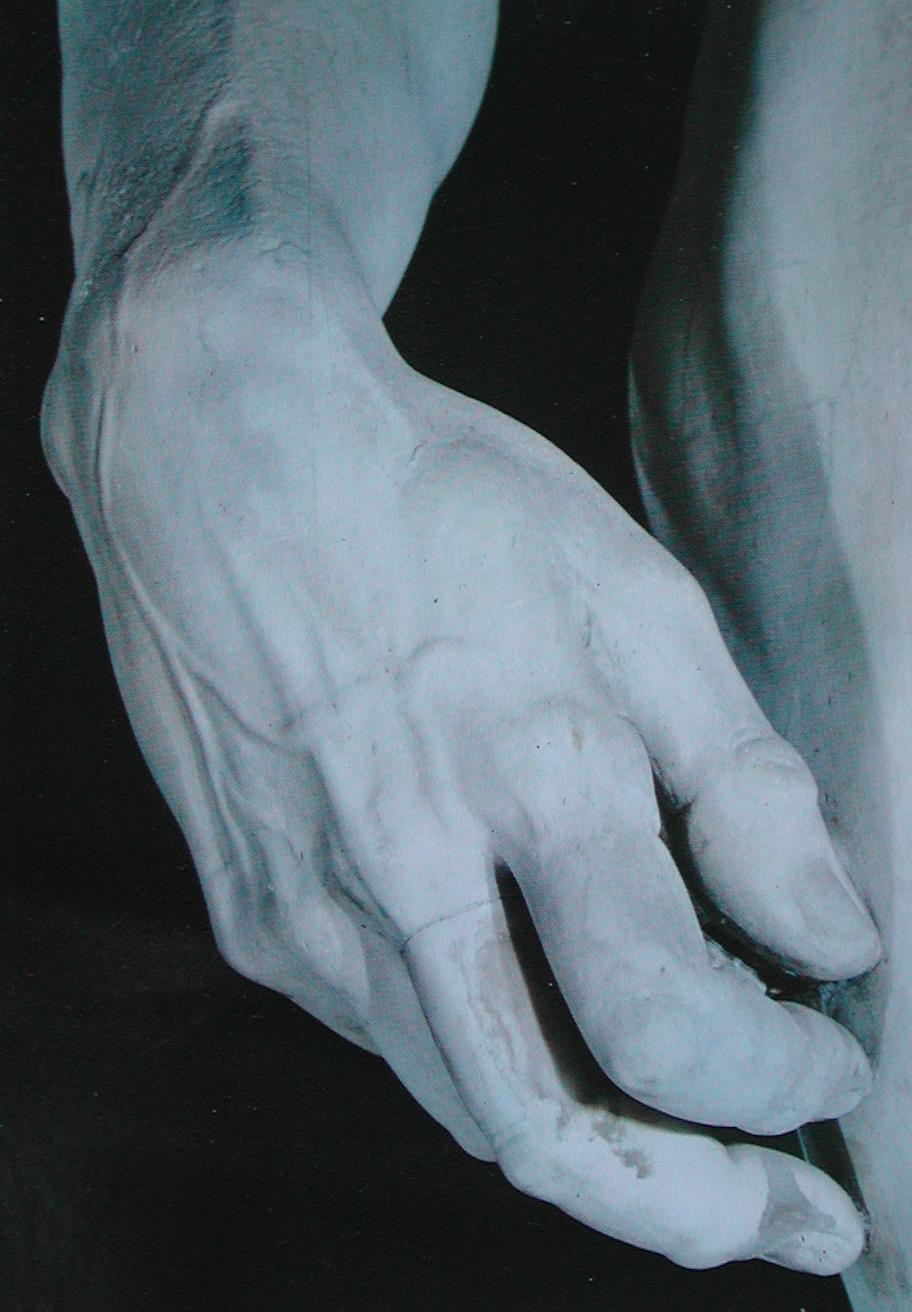 Creation of Adam (Michelangelo 1508-1512)
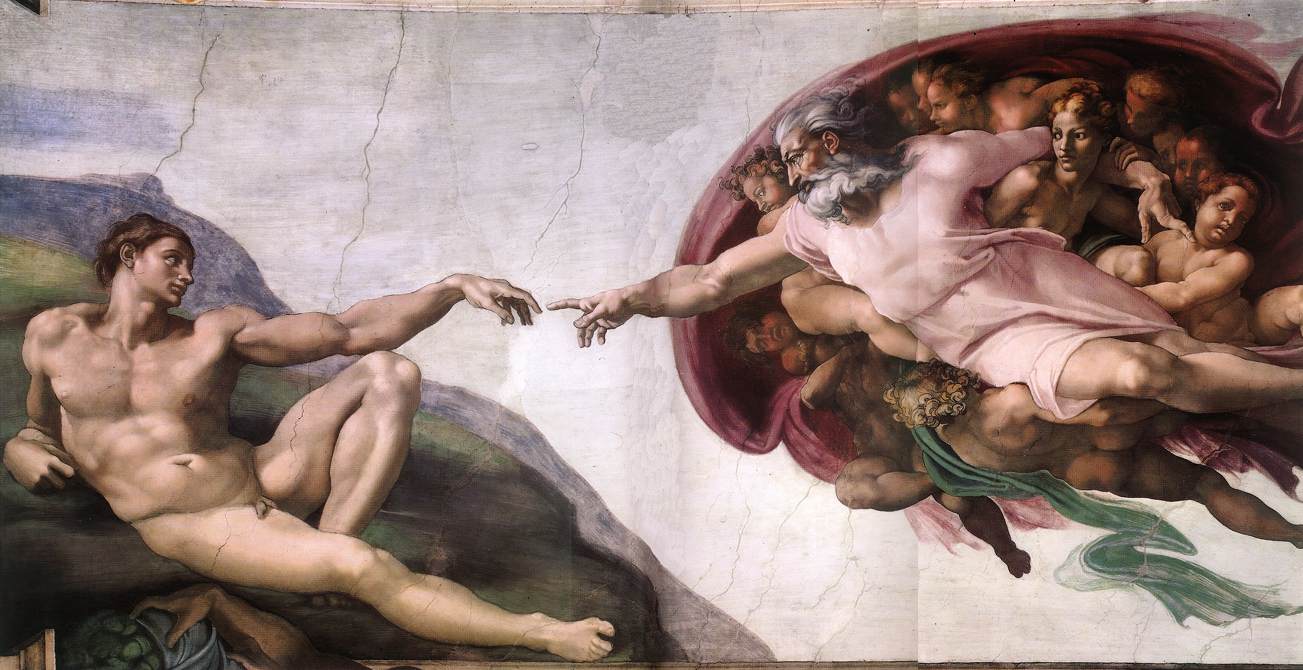 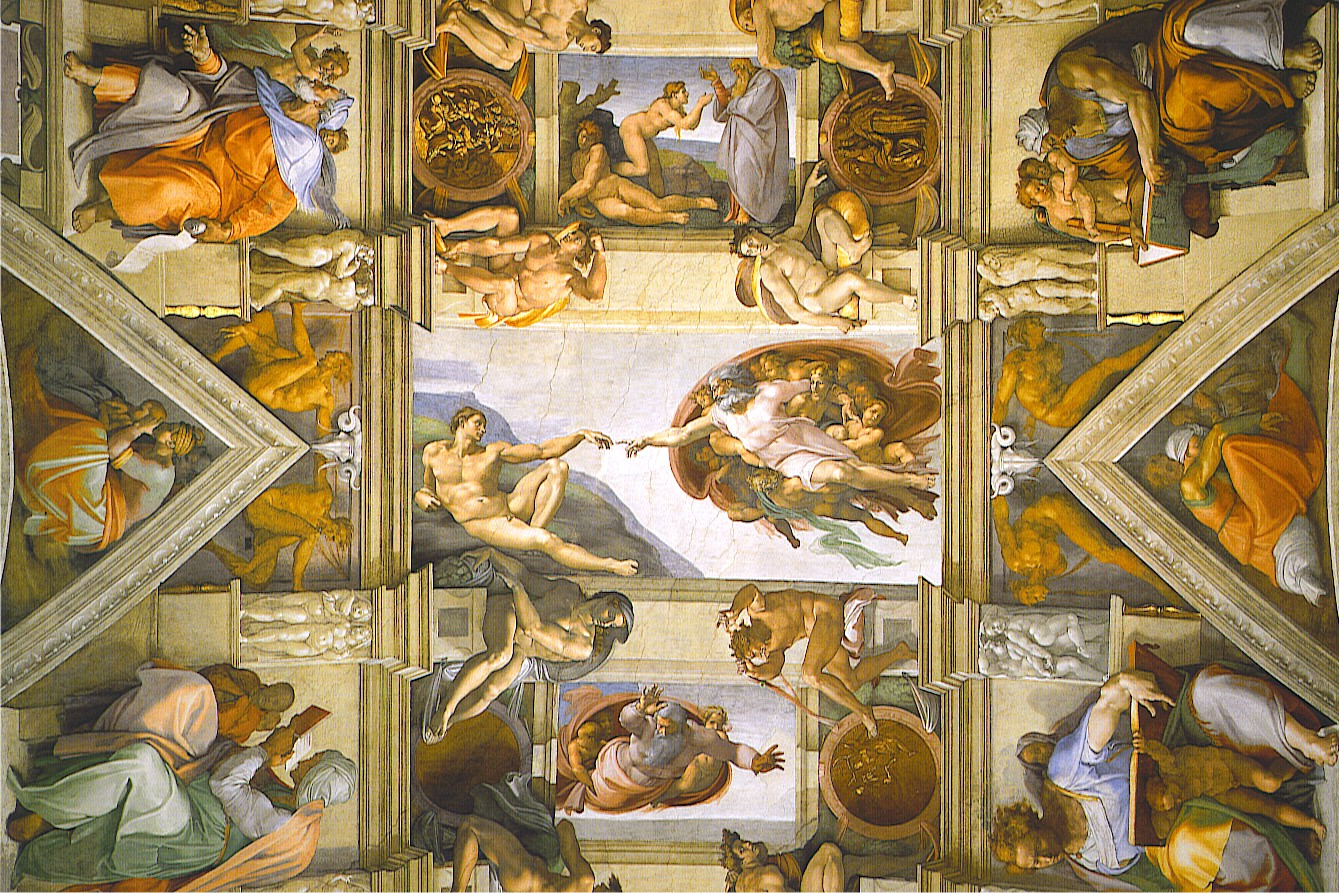 Renaissance Art Scavenger Hunt
Complete Webquest at:
http://www.sonic.net/bantam1/renart.html
Read biographies of Da Vinci and Michelangelo on textbook p. 475 and answer the following questions on the back of your worksheet.
How did Leonardo achieve fame?
Why was Michelangelo a successful artist?
How were the careers of these two artists different and alike?
Process p.50
What did you find most interesting about Renaissance art?